Презентація на тему:“Виробництво”
Виконала учениця 11-А класу
Кузьменко Надія
Поняття виробництва
Виробни́цтво — процес створення матеріальних і суспільних благ, необхідних для існування і розвитку. Створюючи певні блага люди вступають у зв'язки і взаємодію – виробничі відносини. Тому виробництво є завжди суспільним.
Процес виробництва за своєю структурою складається з 4-х фаз:
Існує також поділ виробництва на первинне, вторинне, третинне і четвертинне, що свідчить про похідність видів виробничої діяльності
Первинне			четвертинне
-сільське                                             -інф-ція 
господарство                                        та                    			     знання 		                                      третинне
-Лісництво          вторинне	-виробничі 
та ін	         -обробна              -споживчі
		          промисл.	послуги
Виробництво
Виробни́чі відно́сини — суспільні відносини, що виникають між людьми в процесі матеріального і нематеріального виробництва. Це відносини, які виникають у суспільстві з приводу виробництва, розподілу, обміну і споживання матеріальних та духовних благ.
Ця система відносин відбиває соціальну сторону економіки.
Фактори виробництва-  ресурси, що використовуються в виробництві, від яких залежить об'єм  випускаємої продукції.
Капітал. Критика політичної економії — одна з основних праць Карла Маркса, в якій аналізується та критикується капіталістичне суспільство. Книжка мала визначний вплив на робітничий рух в XX столітті.
Економічна теорія криз Маркса
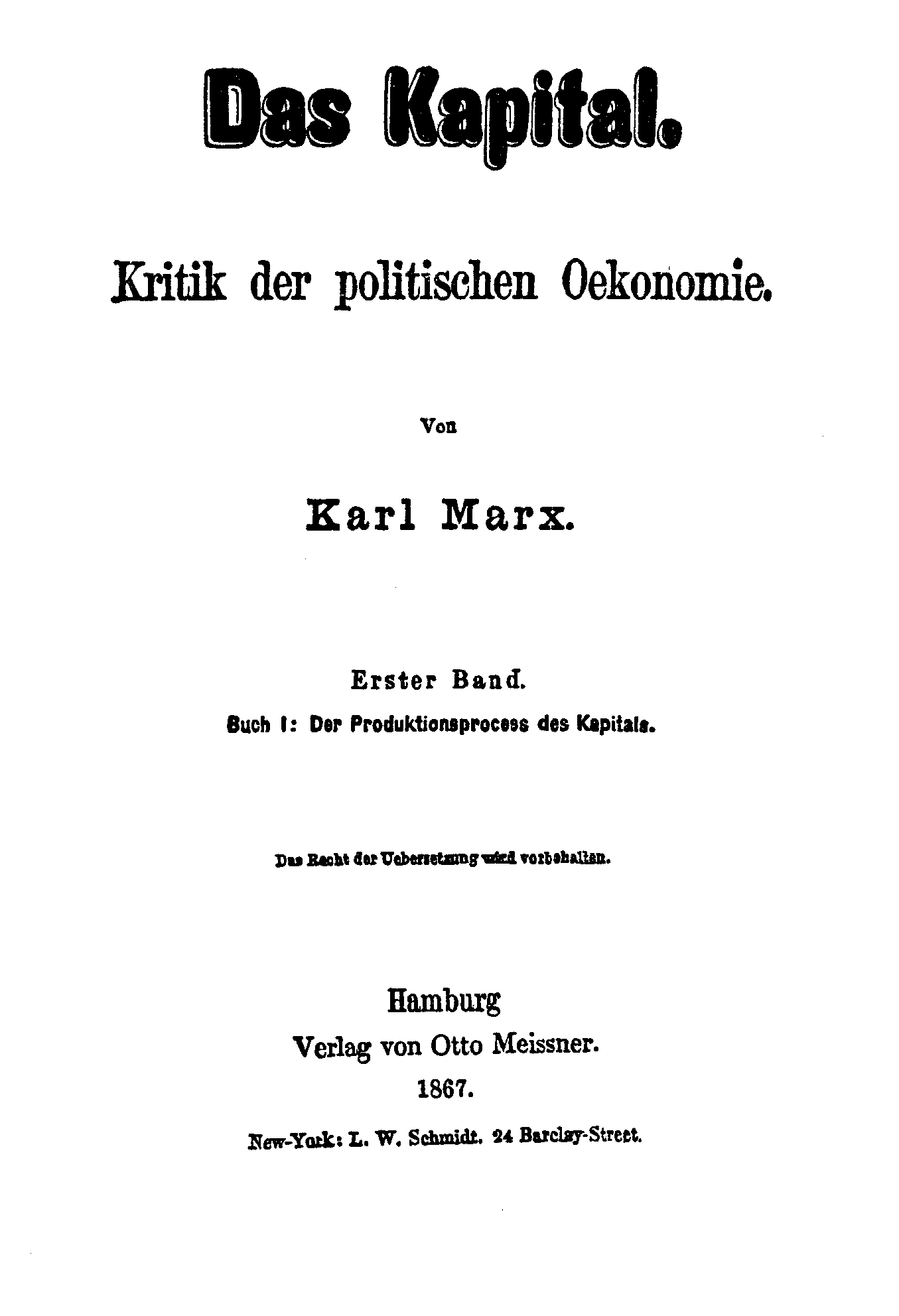 Маркс визначив природу криз у капіталіс-тичному суспільстві та довів невипадковість та закономірну періодичність криз у буржуазному суспільстві.
Виробничі ресурси
Основна характеристика всіх виробничих ресурсів-це їх обмеженість.
Значення виробництва, його суспільно-економічна роль
Виробництво є важливим компонентом функціонування будь-якої держави, тому що воно визначає її економічну безпеку, сталість фінансової системи і рівень життя людей.
Основна мета виробництва в ринкових умовах, згідно зі статутом підприємства, полягає в забезпеченні споживача необхідною йому продукцією у певні строки, заданої якості та комплектації, з мінімальними витратами для виготовлювача.